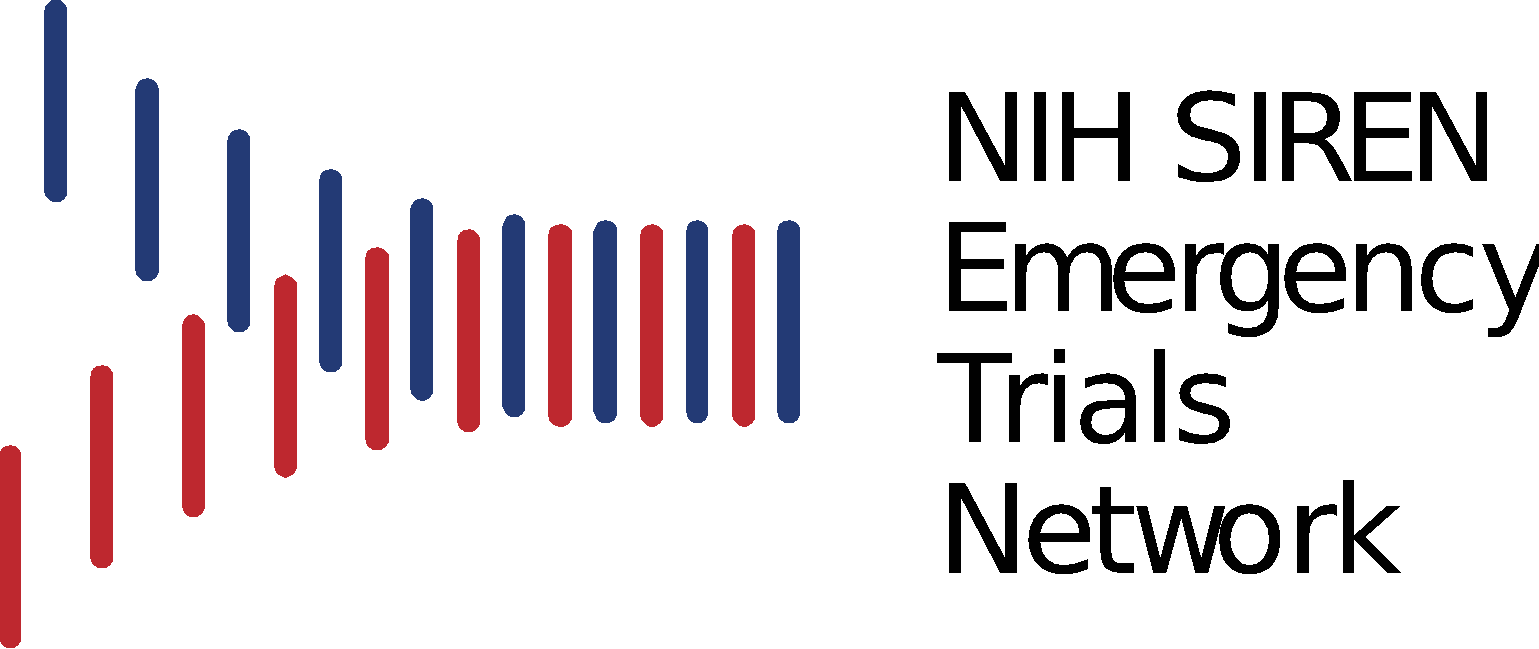 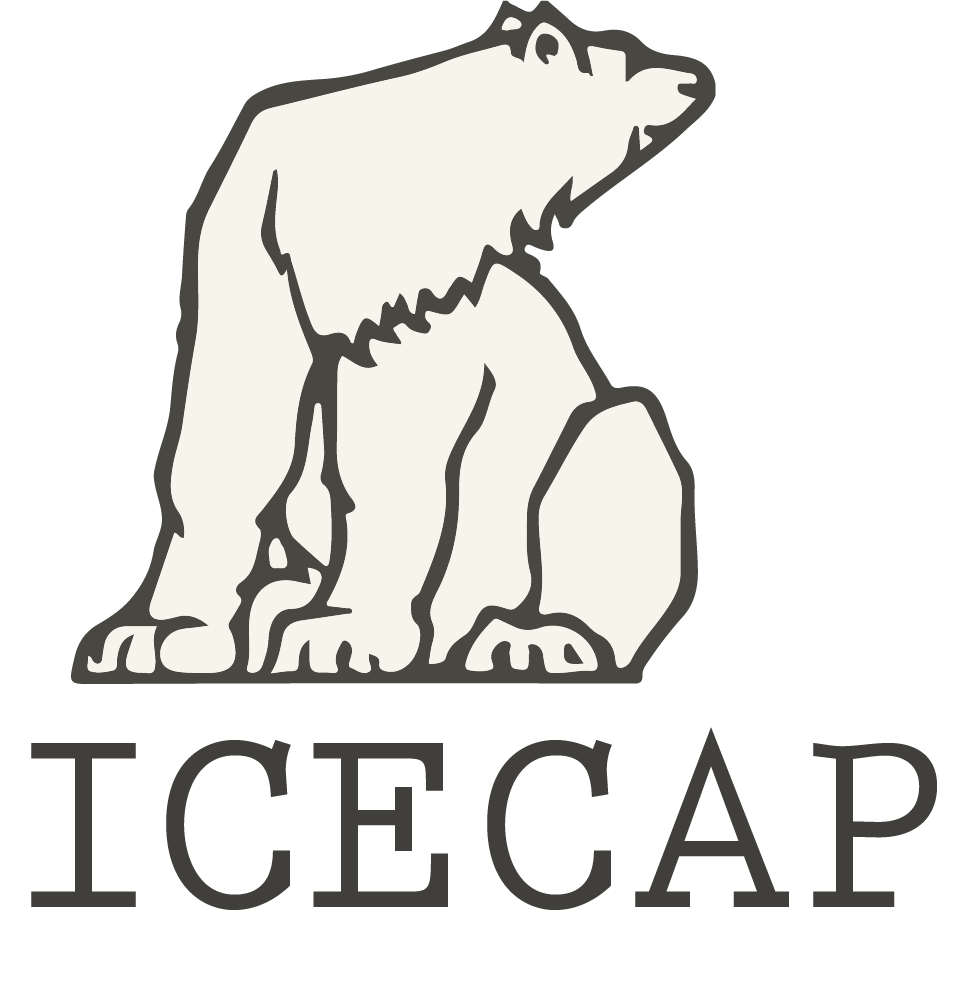 Adverse Events and Serious Adverse Events
Jodie Riley, MISM and Robert Silbergleit
Investigator Kick-off Meeting
January 30-31, Clearwater, Florida
Adverse Events
Adverse Events (AEs) are “. . . any untoward medical occurrence in a subject that was not previously identified which does not necessarily have a causal relationship to the study drug…” 

Events existing prior to randomization should not be reported as AEs, unless there is a change in severity.

Pre-existing conditions that are discovered after randomization are not adverse events.  These should be documented as medical history.

Abnormal lab values collected after randomization that are considered
    to be clinically significant by the site investigator are adverse events.
Serious Adverse Events
Serious Adverse Events (SAEs):
Are Fatal
Are Life-threatening
Result in hospitalization/prolonging of hospitalization – excluding optional, pre-planned surgery
Result in disability/congenital anomaly
Require intervention to prevent permanent impairment 
     or damage
Reporting AEs
Reported on Form 104 – Adverse Event Case Report Form (CRF)
One AE per CRF
Report diagnosis, not symptoms
Fever, cough, chest pain, crackles = pneumonia
Avoid abbreviations/colloquialisms
Reporting AEs
Death, surgery, intubation, etc. are NOT adverse events.  They are outcomes of adverse events.
All AEs will be coded using MedDRA.
A new feature of WebDCUTM will auto-populate the Lowest Level Term when 3 or more letters are entered into the name field.  
Pick the highest level of specificity.
Reporting Requirements for AEs
AE reporting – from Randomization through Day 6 or Hospital Discharge, whichever comes first
SAE reporting – from Randomization through End of Study
Data Entry Timelines for AEs
Non-serious AEs must be entered and submitted into WebDCUTM within 5 days of data collection.

SAEs must be entered and submitted into WebDCUTM within 24 hours of discovery.
Reporting SAEs
SAEs require additional information to be submitted on the AE CRF:
Detailed description of the event
Relevant tests/laboratory data
Relevant history and pre-existing conditions
Concomitant medications
SAE Narratives
Narratives assist the Independent Medical Safety Monitor (IMSM) in reviewing the event.

Narratives are pre-populated into the MedWatch form, if expedited reporting is required.

Remove any protected health information (PHI) from the narrative
i.e., subject, physician or institution name
IMSM Review Process
Site enters data and submits AE CRF into WebDCUTM
Automatic e-mail notifications to Site Manager (SM) and Internal Quality Reviewer (IQR)
If SAE and data is sufficient, automatic e-mail notification sent to the IMSM
IMSM blindly reviews the event and indicates whether it is serious, unexpected and study intervention-related
SM closes review process
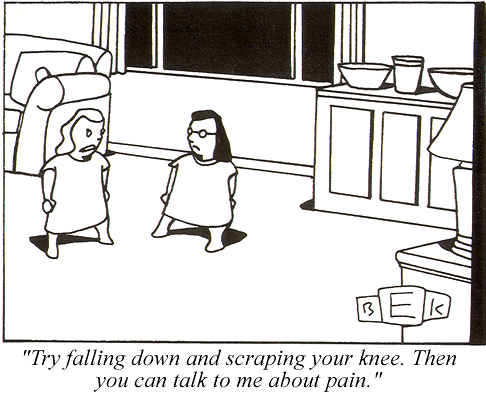 [Speaker Notes: Adverse events – seriousness is all relative]
Adverse Events – key points
Do not report events EXISTING PRIOR to randomization (unless there is a change in severity)

Report the DIAGNOSIS, not the symptoms:
	Fever, cough, chest pain, crackles = pneumonia

Report the PATHOLOGY, not the outcome or treatment
	Not ‘death’ but the event that caused death
CD
Relatedness Relatedness algorithm
Not Related
The timing is wrong and there was clearly another cause

Unlikely (both of the following, but timing doesn’t matter)
Another cause is possible
Not something the intervention is known to cause
Reasonable Possibly (2 of 3)
Timing is suggestive. 
Not readily caused by something else 
This is something the intervention is known to cause. 
Definitely (must have all 3)
Timing suggests intervention caused the problem. 
No other possible cause. 
This is something the intervention is known to cause.
While being screened for enrollment in ICECAP, a 52 yo comatose survivor of OHCA has a prolonged seizure requiring treatment which resolves after several rounds of anticonvulsants.  She is subsequently appropriately enrolled.  Anticonvulsant medications are continued after enrollment as is continuous EEG monitoring.
Adverse event? 	Yes / No
Serious? 				Yes / No
Related?	A. Not related
			B. Unlikely
			C. Reasonable Possibly
			D. Definitely
While being screened for enrollment in ICECAP, a 52 yo comatose survivor of OHCA has a prolonged seizure requiring treatment which resolves after several rounds of anticonvulsants.  She is subsequently appropriately enrolled.  Anticonvulsant medications are continued after enrollment as is continuous EEG monitoring.  Brief electrographic seizures are seen.  No AED are added or changed.
Adverse event? 	Yes / No
Serious? 				Yes / No
Related?	A. Not related
			B. Unlikely
			C. Reasonable Possibly
			D. Definitely
While being screened for enrollment in ICECAP, a 52 yo comatose survivor of OHCA has a prolonged seizure requiring treatment which resolves after several rounds of anticonvulsants.  She is subsequently appropriately enrolled.  Despite continued anticonvulsants she develops more seizures in the ICU, and her propofol is titrated up from mild sedation to burst suppression.
Adverse event? 	Yes / No
Serious? 				Yes / No
Related?	A. Not related
			B. Unlikely
			C. Reasonable Possibly
			D. Definitely
A 62 yo with OHCA aspirates while being endotracheally intubated, and is subsequently appropriately enrolled in ICECAP.  On hospital day 2, he develops pneumonitis, and his PEEP is increased to improve recruitment.  Three hours later he decompensates, is found to have a pneumothorax.  A chest tube is placed without complications.
Adverse event? 	Yes / No
Serious? 				Yes / No
Related?	A. Not related
			B. Unlikely
			C. Reasonable Possibly
			D. Definitely
A 62 yo with OHCA has a surface cooling device applied and is subsequently enrolled in BOOST.  On hospital day 4, a patch of skin under the cooling pad appears to have a low grade thermal injury.  The cooling pad is repositioned to avoid further injury.
Adverse event? 	Yes / No
Serious? 				Yes / No
Related?	A. Not related
			B. Unlikely
			C. Reasonable Possibly
			D. Definitely
An 48 yo with OHCA at the gym is appropriately enrolled.  On ICU day 3 his routine metabolic panel shows a potassium of 3.2 and an AST of 99 for which he receives no specific intervention.
Adverse event? 	Yes / No
Serious? 				Yes / No
Related?	A. Not related
			B. Unlikely
			C. Reasonable Possibly
			D. Definitely
An 48 yo with OHCA at the gym is appropriately enrolled.  On ICU day 3, after rewarming, his routine metabolic panel shows a potassium of 3.2 and an AST of 99 for which he receives, by an electrolyte replacement protocol, 40 mEq of potassium by orogastric tube.
Adverse event? 	Yes / No
Serious? 				Yes / No
Related?	A. Not related
			B. Unlikely
			C. Reasonable Possibly
			D. Definitely
An 85 yo with OHCA at the casino is appropriately enrolled.  On ICU day 3, while still at a target temperature of 33 degrees, his Foley catheter is accidentally and traumatically discontinued with the balloon inflated.  He has extensive urethral bleeding, urology is consulted, a new urinary catheter is placed, but he continues to ooze for 14 hours.  He has 2 gram drop in hemoglobin for which he is transfused.
Adverse event? 	Yes / No
Serious? 				Yes / No
Related?	A. Not related
			B. Unlikely
			C. Reasonable Possibly
			D. Definitely
An 48 yo with OHCA at the gym is appropriately enrolled.  On ICU day 4, he has a transient episode of hypoxia and tachycardia and undergoes CT pulmonary angiogram.  The CT shows no evidence of PE, but also shows numerous rib fractures not seen on prior chest X-rays.
Adverse event? 	Yes / No
Serious? 				Yes / No
Expected?			Yes / No
Related?	A. Not related
			B. Unlikely
			C. Reasonable Possibly
			D. Definitely
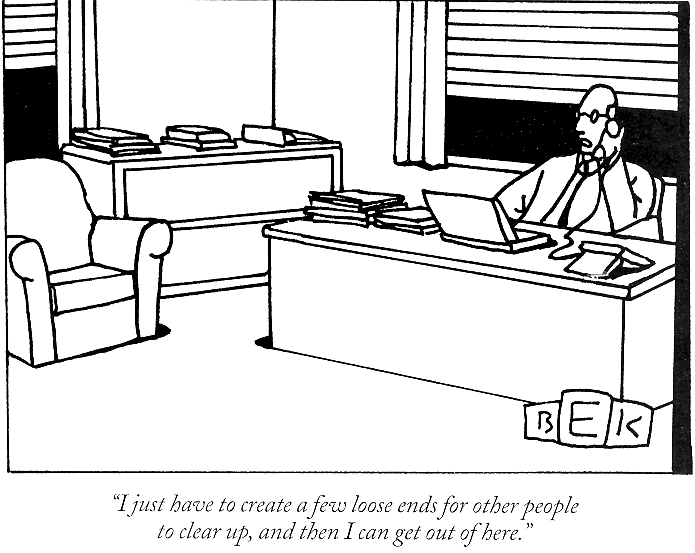 “I just have to create a few loose ends for other peopleto clear up, and then I can out of here.”
[Speaker Notes: Why you have to turn in SAE’s early.  A lot of other people need to look at them and the clock is running]
Write good SAE narratives
Be concise but complete (not comprehensive)

Include only the pertinent PMH and HPI
Describe the event
Describe the response
Describe the outcome
And say when each of those happened

Look for and respond to queries promptly
[Speaker Notes: It is important for us here at the CCC and for all your site co-investigators.]
How are SAE narratives used?
Medical safety monitor

DSMB

Study Leadership
[Speaker Notes: It is important for us here at the CCC and for all your site co-investigators.]
Example narrative
A 40 year old female bicyclist suffered a TBI with SAH and was appropriately enrolled at 7/10/19.  On 7/12/19, she returned to the ICU from radiology for a follow up head CT.  At 23:15 she became hypotensive to 85/45, tachycardic to 122, and had an increased FiO2 requirement.  A chest x-ray at 23:35 was unremarkable, but a PE protocol chest CT at 00:45 on 7/13/19 demonstrated saddle pulmonary emboli and evidence of right heart strain.  Interventional radiology performed suction thrombectomy and IVC filter placement later that day.   On 7/14/19 she was hemodynamically stable, and there were no further thromboembolic complications.
Too much
35 y.o. male with a history of anxiety, bipolar affective disorder, schizophrenia, and previous seizure event thought to be EtOH related presented to enrolling center ED via EMS 2/8/17 at 20:47 with seizures. Seizure in route abated with 4mg midazolam IM EMS administered. On initial assessment patient was sedated, but responded to noxious stimuli. Sedation thought to be due to EtOH, versed, and post-ictal state. Labs and CT head ordered. In CT patient had repeat seizure. He was given midazolam 3 mg IM and was brought back to ER. He appeared to continue to be having seizure so additional midazolam 3 mg IV was given. Seizure appeared to resolve. Neurology consulted to ER. Patient return of seizures occurred at approximately 2240. He was given an additional lorazepam 2 mg IV. Seizure continued for 5 minutes so ESETT drug was given. Study drug infusion started at 23:01. During infusion, pt appeared to have aspiration event. Infusion completed and patient stopped seizing and withdrew from nailbed pressure. At 20 minute assessment he was still responding to noxious stimulation. He was intubated for airway protection due to apparent aspiration event. He was sedated with propofol post intubation. Pt was admitted to the ICU for further diagnosis and management. 60 minute assessment at 00:15 revealed pt was sedated but withdrew from nailbed pressure. On 2/10/17 about 13:15 he was electively extubated. 2/10/17 1900 many verbally aggressive outbursts noted. 2/11/17 09:03 patient left AMA, after psychiatric evaluation
Too much - continued
35 y.o. male with a history of anxiety, bipolar affective disorder, schizophrenia, complex psychiatric history and previous seizure event thought to be EtOH related and prior alcohol related seizures… 
presented to enrolling center ED via EMS 2/8/17 at 20:47 with seizures. Seizure in route abated with 4mg midazolam IM EMS administered. On initial assessment patient was sedated, but responded to noxious stimuli. Sedation thought to be due to EtOH, versed, and post-ictal state. Labs and CT head ordered. In CT patient had repeat seizure. He was given midazolam 3 mg IM and was brought back to ER. He appeared to continue to be having seizure so additional midazolam 3 mg IV was given. Seizure appeared to resolve. Neurology consulted to ER. Patient return of seizures occurred at approximately 2240. He was given an additional lorazepam 2 mg IV. Seizure continued for 5 minutes so ESETT drug was given. Study drug infusion started at 23:01. During infusion, pt appeared to have aspiration event.  
…had stuttering status epilepticus, received midazolam 10 mg and lorazepam 2 mg in divided doses over 2 hours, and enrolled on 2/8/17 at 23:01, followed by an aspiration event and transient hypoxia.  ….
Too much - continued
Infusion completed and patient stopped seizing and withdrew from nailbed pressure. At 20 minute assessment he was still responding to noxious stimulation. He was intubated for airway protection due to apparent aspiration event. 
He stopped seizing but remained poorly responsive. He was endotracheally intubated at 23:25 for airway protective and decreased level of consciousness and risk of further aspiration. 
He was sedated with propofol post intubation. Pt was admitted to the ICU for further diagnosis and management. 60 minute assessment at 00:15 revealed pt was sedated but withdrew from nailbed pressure. 
He was sedated with propofol and admitted to ICU. Normal CXR and no sequelae of aspiration on 2/9/17. 
On 2/10/17 about 13:15 he was electively extubated. 2/10/17 1900 many verbally aggressive outbursts noted. 2/11/17 09:03 patient left AMA, after psychiatric evaluation
Extubated on 2/10/17.
Too much - resolution
35 y.o. male with a history of anxiety, bipolar affective disorder, schizophrenia, and previous seizure event thought to be EtOH related presented to enrolling center ED via EMS 2/8/17 at 20:47 with seizures. Seizure in route abated with 4mg midazolam IM EMS administered. On initial assessment patient was sedated, but responded to noxious stimuli. Sedation thought to be due to EtOH, versed, and post-ictal state. Labs and CT head ordered. In CT patient had repeat seizure. He was given midazolam 3 mg IM and was brought back to ER. He appeared to continue to be having seizure so additional midazolam 3 mg IV was given. Seizure appeared to resolve. Neurology consulted to ER. Patient return of seizures occurred at approximately 2240. He was given an additional lorazepam 2 mg IV. Seizure continued for 5 minutes so ESETT drug was given. Study drug infusion started at 23:01. During infusion, pt appeared to have aspiration event. Infusion completed and patient stopped seizing and withdrew from nailbed pressure. At 20 minute assessment he was still responding to noxious stimulation. He was intubated for airway protection due to apparent aspiration event. He was sedated with propofol post intubation. Pt was admitted to the ICU for further diagnosis and management. 60 minute assessment at 00:15 revealed pt was sedated but withdrew from nailbed pressure. On 2/10/17 about 13:15 he was electively extubated. 2/10/17 1900 many verbally aggressive outbursts noted. 2/11/17 09:03 patient left AMA, after psychiatric evaluation
A 35 yo with complex psychiatric history and prior alcohol related seizures had stuttering status epilepticus, received midazolam 10 mg and lorazepam 2 mg in divided doses over 2 hours, and enrolled on 2/8/17 at  23:01, followed by an aspiration event and transient hypoxia. He stopped seizing but remained poorly responsive. He was endotracheally intubated at 23:25 for airway protective and decreased level of consciousness and risk of further aspiration. He was sedated with propofol and admitted to ICU. Normal CXR and no sequelae of aspiration on 2/9/17. Extubated on 2/10/17.
Not enough
Blood culture positive for beta hemolytic strep, left peripheral line. Patient started Levaquin 750 mg oral tablet qd x 10 days
Not enough
Blood culture positive for beta hemolytic strep, left peripheral line. Patient started Levaquin 750 mg oral tablet qd x 10 days

A 42 yo with epilepsy and prior TBI was enrolled on 3/15/17 at 9:02PM. On [date?] she had fever, leukocytosis, and underwent a workup for an infectious source. Blood culture grew strep agalactiae sensitive to ceftriaxone and levofloxacin, but no other source was found. She was treated with ceftriaxone IV x 4 days, and levofloxacin PO x 10 days, and had no further fevers.
Style points
Use generic drug names

Use a spell checker

Have the site PI read critically
Questions?